Insurance Regulation and the Louisiana Insurance Commissioner
1
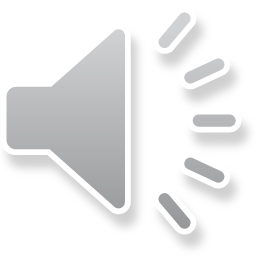 Learning Objectives
Learn why state insurance regulators are less constrained by federal law than other state regulators.
Learn the history of the office of Louisiana Insurance Commissioner
Learn the basic provisions of the Department of Administrative Law Act
2
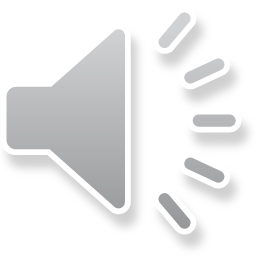 Insurance Regulation History
3
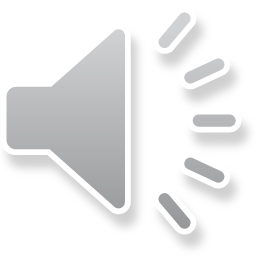 The Unique Role of State Insurance Regulators
Paul v. Virginia (1869) held that insurance was not interstate commerce, leaving it to state regulation.
This was overturned by the Supreme Court in 1944.
At the urging of the insurance industry, Congress then passed the McCarron-Ferguson Act (1945) to preserve state authority to regulate insurance.
4
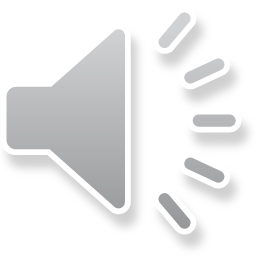 McCarron-Ferguson Act
“that the continued regulation and taxation by the several States of the business of insurance is in the public interest, and that silence on the part of the Congress shall not be construed to impose any barrier to the regulation or taxation of such business by the several states.”
“no Act of Congress shall be construed to invalidate, impair, or supersede any law enacted by any state for the purpose of regulating the business of insurance.”
5
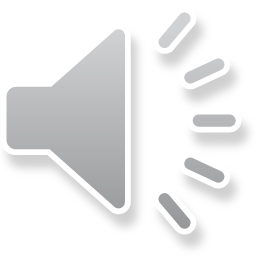 The Impact of the McCarron-Ferguson Act
No federal regulation of insurance (mostly).
DEQ/Health and Hospitals/etc.
Insurers are organized by state.
National insurers are umbrellas over 50+ state companies.
Limits the risk sharing to small pools (neurosurgeons in Louisiana)
Makes it harder for state regulators because state can only see the local company, not the overall umbrella company. 
Most states do not have the information or expertise to do the job effectively.
6
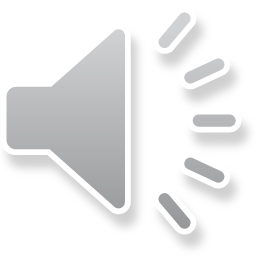 Federal Regulation of Health Insurance
ERISA (Employee Retirement Income Security Act) preempted much state regulation of employer self-insurance programs without substituting federal regulation.
The Affordable Care Act sets federal standards for health insurance polices.
There is a role for state insurance commissions in the ACA exchanges, to the extent allowed by state law.
7
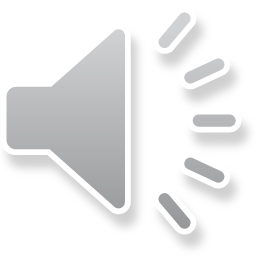 The Louisiana Insurance Commissioner and the DAL
8
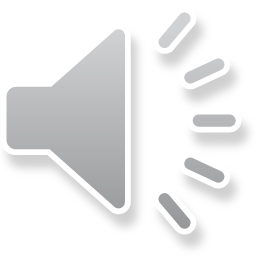 Office of Insurance Commissioner
Became an elected constitutional office in 1973.
Each elected officer is independent of the governor.
The 1973 Constitution leaves powers and funding to the legislature.
There are always political conflicts in insurance regulation.
Hurricane wind coverage – do people away from the coast subsidize the cost of policies for those on the coast?
Flood insurance is so political that the federal government had to provide insurance because private companies would not write the policies. (There is still limited private flood insurance.
3 Commissioners in a row went to federal prison.
9
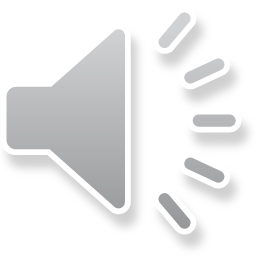 Key Provisions of the DAL - 1995
The DAL shall handle all adjudications required by the LAPA, 
that the ALJ shall issue the final decision or order and 
the agency shall have no authority to override the decision or order, 
no agency or official thereof shall be entitled to judicial review of an adjudication.
10
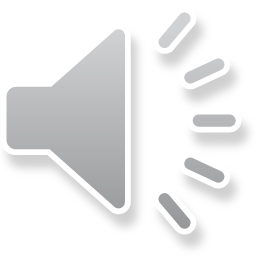 Control of the DAL
that the governor shall appoint, and the Senate confirm, a director for DAL, who, in turn, shall employ the ALJs, and that the current ALJs employed by the various affected agencies shall be transferred to and employed in the DAL. 
(Some agencies such as medical licensing are excluded)
The Insurance Commissioner loses control over adjudications involving insurance regulation; the control is transferred to the Governor.
11
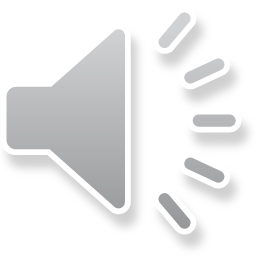 The One-Way Regulatory Ratchet
If the agency agrees with State Farm, then State Farm wins.
If the agency disagrees with State Farm, and the ALJ supports the agency, State Farm can appeal to the courts.
If the agency disagrees with State Farm, and the ALJ supports the State Farm, the agency cannot appeal to the courts.
 State Farm gets two bites.
Think of it as a coin toss, and the regulated party gets to toss again if it loses.
12
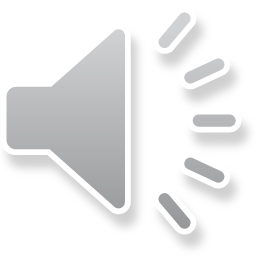